Le Bicolore cher - 1
Rappel : les types de bicolores
Le bicolore cher de l’ouvreur
I – Le répondant répète sa couleur
II – Le répondant annonce 3SA
III – Le répondant  soutient la deuxième couleur de l’ouvreur
IV – Le répondant soutient la première couleur de l’ouvreur
V – Le répondant annonce 2SA*
Résumé des bicolores de l’ouvreur
Il existe 3 façons pour un ouvreur de décrire une main bicolore :
Bicolore économique
Bicolore cher
Bicolore à saut
L’annonce de la deuxième couleur ne dépasse pas la répétition simple de la couleur d’ouverture
L’annonce de la deuxième couleur dépasse la répétition simple de la couleur d’ouverture
L’annonce de la deuxième couleur se fait avec un saut. Forcing de manche.
… Bicolore cher
L’annonce de la deuxième couleur dépasse le palier de répétition de la couleur d’ouverture






On dit que l’ouvreur a annoncé de façon chère son bicolore ou qu’il a décrit un bicolore cher.
L’annonce de la deuxième couleur à 2♥ est au-dessus de 2♦, répétition de la couleur d’ouverture
L’annonce de la deuxième couleur à 2♦ dépasse 2♣, répétition de la couleur d’ouverture
La  force d’un bicolore cher est de 18  à 22 points HL.
Conditions pour annoncer un bicolore cher
Contrairement au bicolore économique qui permet de jouer un contrat au palier de deux, le bicolore cher entraîne mécaniquement le camp de l’ouvreur au palier de 3 ou au moins au palier de 2SA. 
Cette contrainte exige que la force combinée des deux mains atteigne au moins 23 points HL.
La force nécessaire est de 18HL au minimum.
L’enchère est forcing et auto-forcing, mais pas forcing de manche. Le camp peut s’arrêter au palier de 3 en mineure.
♠ A♥ R 9 3 2♦ A R 9 7 3♣ R V 2
♠ A V 3♥ R D V 6♦ 7♣ A R D 8 5
Zones de force des bicolores
Note : le Bicolore cher « à saut » n’existe pas, puisqu’il est déjà forcing.
Exercice 1
Quelle est votre deuxième enchère en Sud ? Justifiez-la
♠ A 5♥ A 10 9 4♦ A 3♣ R D 9 7 2
2♥
18 HL, limite inférieure pour un bicolore cher.
Forcing et auto-forcing.
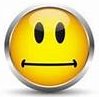 21 points HL. 
Il n’y a pas d’ouverture au palier de 2 pour ce genre de bicolores. Forcing et auto-forcing.
2♥
♠ A V 4 ♥ R D V 5♦ 3♣ A R D 5 2
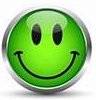 ♠ A 3 2♥ R D 8 3 ♦  3♣ R V 7 6 5
2♣
14 points HL, insuffisant pour un bicolore cher : la répétition de la mineure ne promet que 5 cartes* (et un jeu irrégulier).
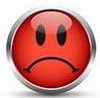 I – Le répondant répète sa couleur
Pour le partenaire, le problème n’est pas du tout le même qu’après un bicolore économique de l’ouvreur.

		

Dans le cas d’un bicolore cher, celui-ci étant auto-forcing , le répondant ne doit pas craindre de répéter sa couleur avec cinq cartes puisque l’ouvreur ne peut pas passer.
Nord promettait six cartes à Pique et de 6 à 10 points HL.
Il devait avoir six cartes car l’enchère n’est pas forcing et l’ouvreur pouvait passer avec un singleton ou une chicane à Pique.
Après un bicolore cher, la répétition de la couleur du répondant ne promet que cinq cartes, et ne donne aucune indication sur la force de sa main.
I – Le répondant répète sa couleur
Il répétera ses Piques au palier de 2 avec des mains de force très différentes :







En l’absence de fit annonçable dans l’une des couleurs de l’ouvreur, la répétition de la couleur du répondant avec cinq cartes est prioritaire.
♠ R V 10 6 3♥ D 4♦ R 6♣ V 8 6 2
♠ V 10 8 5 3♥ R 3♦ D 8♣ 10 8 4 2
♠ A D V 7 6♥ D 6 4♦ 2♣ A 9 4 3
7 points HL
14 points HL
11 points HL
I – Le répondant répète sa couleur
Exercice 2
	Quelle est votre deuxième enchère en Nord ? Justifiez-la
2♥
Cinq cartes dans la couleur. Un fit est possible si l’ouvreur possède trois cartes à Cœur.
♠ V 6 4♥ A V 6 5 2♦ D 7 3♣ R 6
♠ 6 2♥ A 6 5 4 3♦ A D 6 4♣ R 3
Le fit à Carreau avec 16 points HLD est prioritaire pour jouer le chelem
3♦
2♥
Il faut répéter les Cœurs. Un soutien à 3♦
indiquerait une main beaucoup plus forte avec un espoir de chelem.
♠ R 10 4♥ D V 9 6 3♦ 10 8 6 4♣ 3
Si l’ouvreur détient trois cartes dans la couleur du répondant, il possède un minimum de 20 points HLD et le camp a les moyens de jouer au moins la manche.
II – Le répondant annonce 3SA
Développements après un bicolore cher
Cette enchère est précise :
Elle indique une main régulière de 10 à 12 points HL
Elle dénie cinq cartes dans la première couleur annoncée si c’était une majeure
Elle dénie le fit dans une majeure de l’ouvreur
Elle promet un arrêt dans la quatrième couleur
La force de 10 à 12 points, que l’enchère soit faite avec ou  sans saut, permet à l’ouvreur de savoir si la déclaration d’un chelem est encore possible.
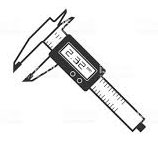 ♠ A 7 6 5♥ R V 9♦ D 6 2♣ V 8 3
♠ R 10 6♥ V 3♦ A V 8 7 5♣ D 6 4
III – Le répondant soutient la deuxième couleur de l’ouvreur
Que sait-on de la main de l’ouvreur ? Il possède au moins cinq cartes  à Carreau et au moins quatre cartes à Cœur avec 18 à 22 points HLD. 

Que sait-on de la main du répondant ? 
Il possède quatre cartes à Cœur puisqu’il donne le fit dans une couleur quatrième de l’ouvreur, 
et il possède cinq cartes à Pique, puisqu’avec quatre Cœurs et quatre Piques, il aurait répondu 1♥.
III – Le répondant soutient la deuxième couleur de l’ouvreur
Le bicolore cher étant auto-forcing, la séquence est logiquement forcing de manche.

Si le répondant avait une main faible, il aurait déclaré directement la manche. 
Nous retrouvons le principe de « la vitesse d’atteinte » : dans une situation fittée forcing de manche, le fait de ne pas annoncer directement la manche montre des ambitions de chelem, sans forcément une main très puissante, compte-tenu de la force de l’ouvreur.
Le soutien de la deuxième couleur de l’ouvreur au palier de 3 promet au moins 11 points HLD, que le fit soit donné en mineure ou en majeure.
III – Le répondant soutient la deuxième couleur de l’ouvreur
Exercice 3
	Quelle est votre deuxième enchère en Nord ? Justifiez-la
♠ D V 7 6 5♥ D 10 9 4♦ 6 3♣ D 7
4♥
pas d’espoir de chelem
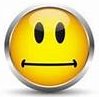 3♥
16 points HLD. On va jouer 6♥, et même 7 si Sud est maximum
♠ A 6 5 4 3♥ R D V 5♦ 3♣ R 5 2
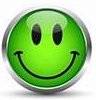 14 points HLD, tous les points sont utiles pour jouer 6♦. Enchère à préférer à la répétition des Piques puisqu’un chelem, même en mineure, rapporte plus de points qu’une manche.
♠ A V 9 6 3♥ 8 4♦ R V 10 3♣ D 5
3♦
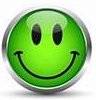 III – Le répondant soutient la deuxième couleur de l’ouvreur
Exercice 3
	Quelle est votre deuxième enchère en Nord ? Justifiez-la


		

Le soutien au palier de 3 montre l’ambition du répondant de jouer un chelem.
Avec 18 points HL donc 20 points HLD après la découverte du fit, un ouvreur sera minimum de la zone promise et il doit se contenter de nommer la manche.
Cette enchère n’est pas un arrêt, mais elle prévient le répondant qu’il lui faut au moins 13 points HLD pour poursuivre le dialogue.
♠ V 10 9 5♥ A 6♦ A R V 10 7♣ 7 2
3♠
16 points HLD et une couleur productrice de levées.
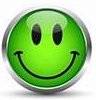 IV – Le répondant soutient la première couleur de l’ouvreur
Développements après un bicolore cher
Le retour dans la première couleur de l’ouvreur ne peutêtre une enchère de préférence, car le bicolore cher est autoforcing et les enchères ne peuvent s’arrêter là.
3♥ exprime un vrai fit, donc au moins 16 points HLD puisque le répondant n’a pas soutenu à 4♥ lors de son premier tour d’enchères. Sur ce soutien différé après un bicolore cher, l’ouvreur peut avoir l’ambition de jouer un grand chelem.
♠ 8
♥ A D 9 6 2♦ D 10 4
♣ A R D 5
♠ A 2
♥ R V 10 5♦ A R 8 5 3
♣ 6 3
IV – Le répondant soutient la première couleur de l’ouvreur
Si la première couleur de l’ouvreur était une mineure, l’ouverture ne promettait que trois cartes. L’annonce du bicolore cher montre maintenant que l’ouvreur possède cinq cartes dans sa première couleur. Ce n’est donc qu’à la suite de cette enchère que le répondant peut découvrir qu’il possède un fit dans la couleur d’ouverture.
Notez bien la différence entre ces deux séquences :
Nord a un fit à Cœur qu’il connaissait dès l’ouverture, mais il était trop fort pour un soutien direct à 4♥.
Nord a découvert le fit à Trèfle quand l’ouvreur a déclaré 2♦, promettant  cinq cartes à Trèfle et quatre cartes à Carreau.
IV – Le répondant soutient la première couleur de l’ouvreur
Si le répondant est fitté dans la mineure d’ouverture et a les moyens de jouer la manche ou le chelem, il donne un soutien forcing au palier de 3.
♠ R 10 6 4
♥ D 7 4♦ 8 4
♣ R V 9 6
Avec 12 points HLD, Nord a les moyens de jouer au moins cinq Trèfles et peut-être six.
Le soutien de la mineure d’ouverture après un bicolore cher promet au moins 11 points HLD.
L’ouvreur doit pourtant garder à l’esprit qu’il est souvent plus facile de jouer 3SA que 5♣. S’il est minimum de son bicolore cher et qu’il possède un arrêt dans la quatrième couleur, il vaut mieux déclarer 3SA.
Exercice 4
Quelle est votre troisième enchère en Sud ? Justifiez-la
Avec un bon arrêt à Carreau et une force minimum pour un bicolore cher, 3SA sera plus facile à jouer que 5♣
♠ V♥ R D 10 6♦ R V 10♣ A D V 10 5
3SA
La main vaut 23 points HLD et Nord en a promis au moins 11. 6♣ et peut-être même 7♣ sont envisageables et il faut poser le Blackwood
4SA
♠ R 8♥ A R 10 9♦ 2♣ A R V 8 6 3
Un bicolore cher minimum et pas d’arrêt Trèfle pour jouer 3SA
♠ D 5♥ A D V 9♦ R D V 8 5 3♣ V
5 ♦
V – Le répondant annonce 2SA « modérateur » (artificiel, alerte)
Il faut avertir l’ouvreur que l’on possède une main « faible » (de 6 à 9 points HL).
♠ R 10 6 4
♥ D 7 4♦ 8 4 2
♣ V 9 6
Que faire ?
L’idéal serait de pouvoir jouer un contrat partiel à Trèfle.
L’annonce de 2SA demande au partenaire de revenir au palier de 3 dans sa première couleur s’il est minimum (18-19HL). A partir de 20HL, il pourra faire une autre enchère (3SA, …)
Sur le retour au palier de 3, Nord peut passer et le contrat final sera 3♣ ou 3 ♦.
Avec 7-9HL et un arrêt de la 4ème couleur il pourra maintenant annoncer 3SA. (Rappel : 3SA direct promet 10-12HL.)
Exercice 5
Quelle est votre troisième enchère en Sud ? Justifiez-la
Retour dans la mineure de 5 cartes.
Le partenaire peut éventuellement reparler.
♠ V♥ R D 10 6♦ R V 10♣ A D V 10 5
3 ♣
3 ♦
Idem que la main précédente, rien d’autre à annoncer que notre 5-4 avec le minimum promis
♠ 8♥ A R 10 9♦ A R 9 6 2♣ A 7 3
♠ A D 5♥ A R V 8♦ R D 9 7 3♣ 2
20HL, 22HLD
Nous jouerons une manche à 7 atouts
Les Carreaux sont affranchissables et la courte à Trèfle permet de couper du côté court
4 ♠
Résumé
Développements après un bicolore cher et une réponse initiale au palier de 1
Après une réponse initiale au palier de 2, le camp est rapidement en  zone de chelem 
et il faut essayer de juger de la concordance des 2 mains
Exercice 6
Quelle est votre deuxième enchère en Nord après le début :
♠ R V 8 6 3♥ 7 2♦ 6 3♣ D V 9 5
♠ R 10 9 5♥ V 5♦ 9 8 6 2♣ D 6 3
♠ A V 4 3♥ D 6♦ R V 9 2♣ 8 5 3
2♠
2SA
3SA
11H, arrêt ♦
5 cartes, forcing
Artificiel, modérateur
♠ R V 8 6 3♥ V 9 8 3♦ A 4♣ R 9
♠ D 10 9 5♥ 5♦ 8 7 6 5 2♣ A 6 3
♠ A V 4 3♥ V 8♦ 7 2♣ R V 9 5 3
4♣, en route pour le chelem
3♥, proposition de chelem
2SA « modérateur »